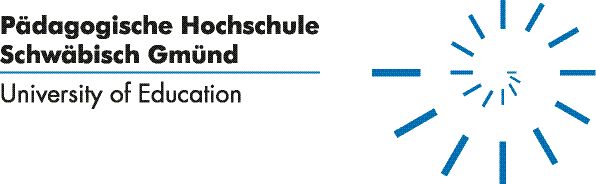 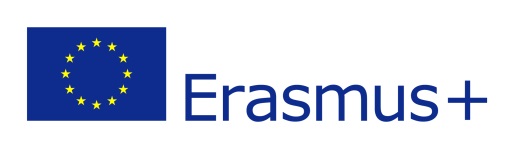 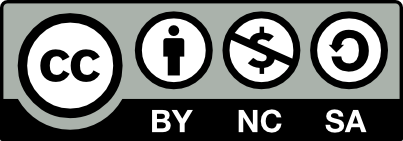 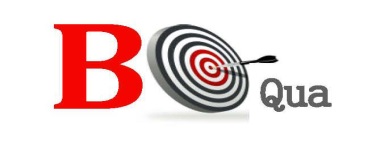 Innovative Tools und Maßnahmen in der Berufsorientierung
Qualifizierungsmodul „Berufe im Handwerk“
Name

   Datum, Ort
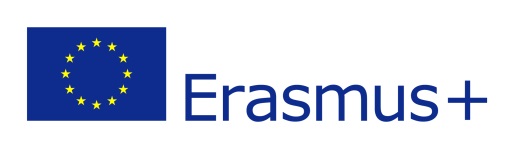 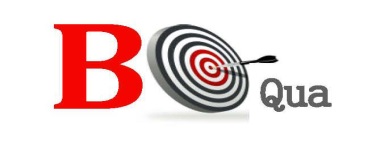 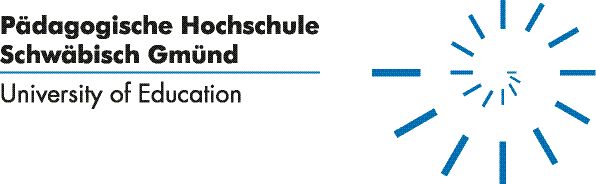 ÜBERBLICK
Info- und Arbeitsmaterialien
Berufswahl begleiten
Betriebserkundungen
Ausbildungen und Lehrberufe
Unterrichtsmaterialien
Online Tools

Good Practice: Berufsorientierungsmaßnahmen und -tools
[Speaker Notes: Es wird angeraten, die hier aufbereiteten Beispiele um länderspezifisch oder regional typische Berufsorientierungsmaßnahmen zu ergänzen!]
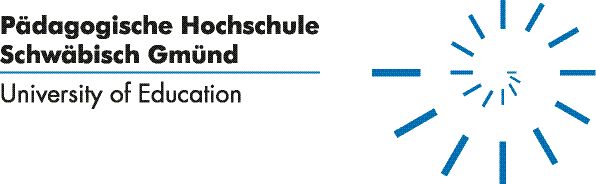 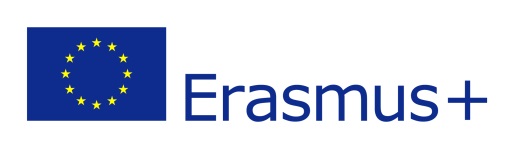 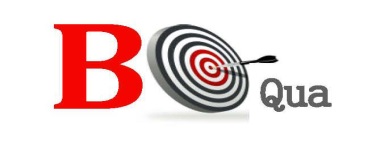 INFO- und ARBEITSMATERIALIEN
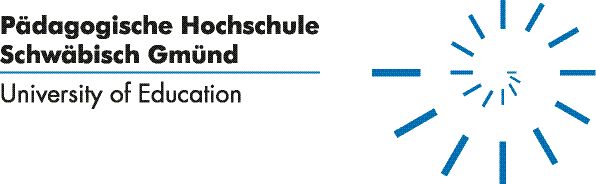 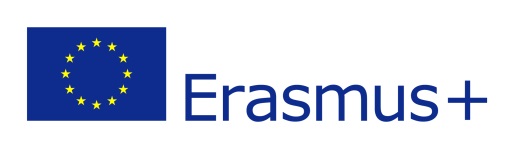 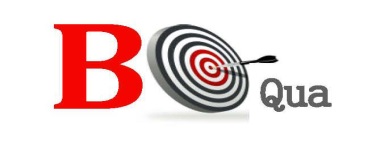 Erfahrungsaustausch in der Gruppe
Welche Informationsmaterialien (Print- und Onlinematerial) in Punkto Berufsorientierung kennen und nützen Sie?
Welche Informationsmaterialien finden Sie besonders hilfreich?
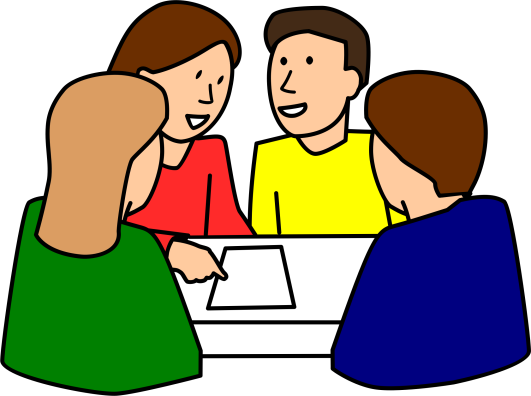 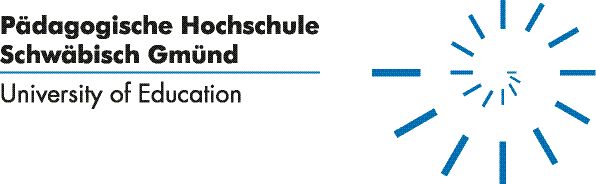 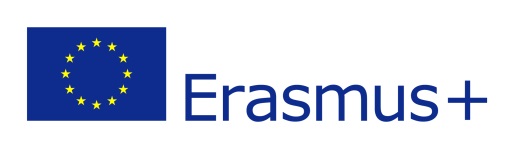 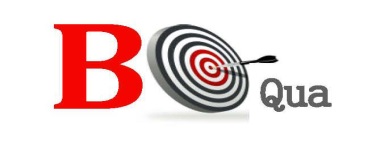 BERUFSWAHL BEGLEITEN
Download:
www.bic.at  Service  Broschüren

Inhalte:
Fahrplan für die Berufsentscheidung
Wie können Eltern bei der Berufswahl unterstützen?
Zukunftschancen und Trends in der Berufswelt
…

Bezugsmöglichkeiten:
Berufsinfozentren der Wirtschaftskammern und Wifis
ibw
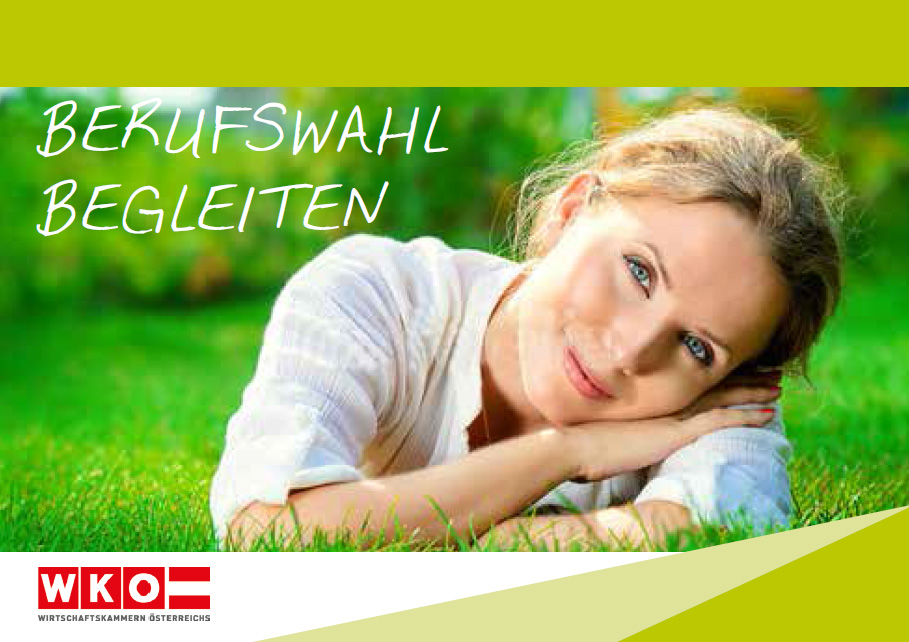 PRINTMATERIALIEN
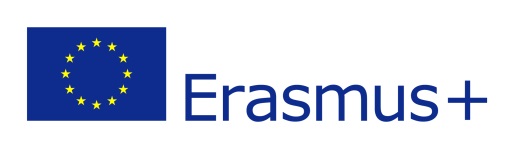 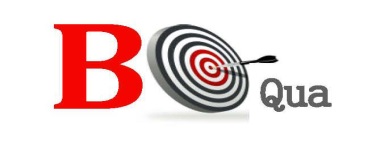 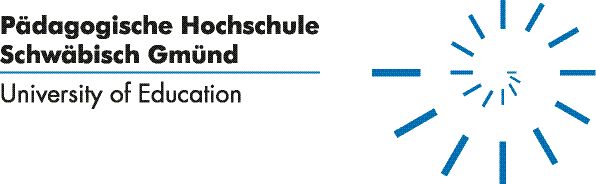 BETRIEBSERKUNDUNGEN
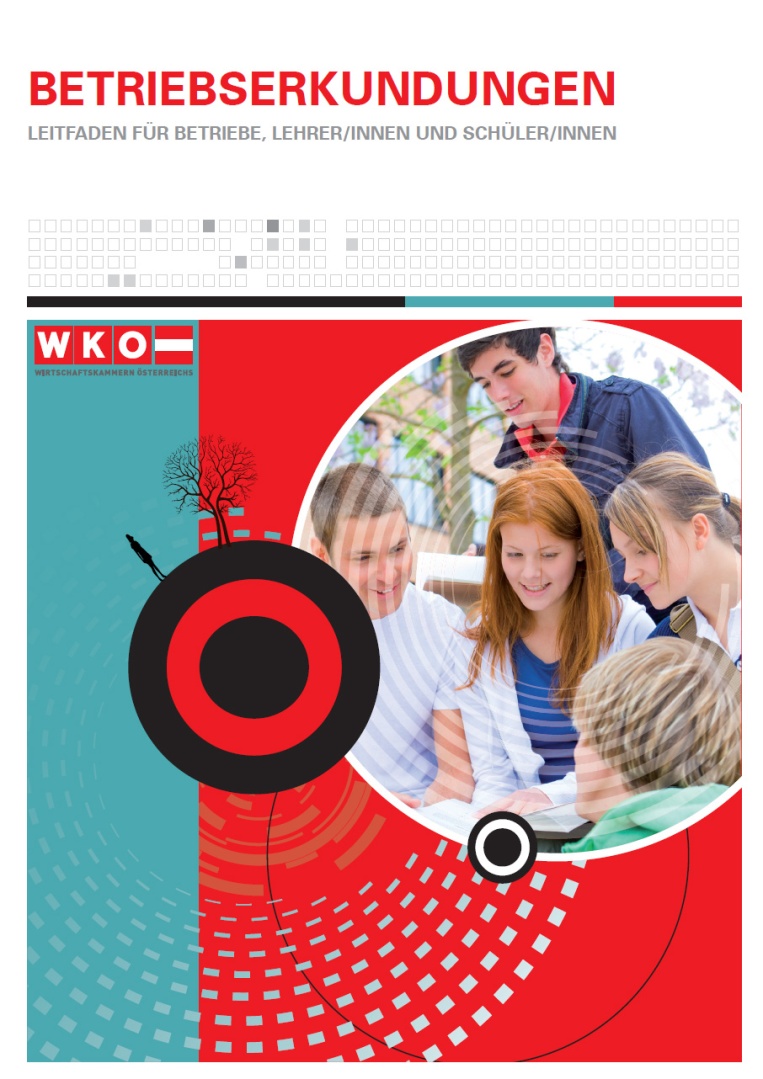 Download:
www.bic.at  Service  Broschüren


Inhalte:
Vorbereitung (Betrieb, Lehrer), Durchführung und Nachbereitung von Betriebserkundungen
Checklisten für Lehrer/innen und Betrieb
Fragenpool für die Betriebserkundungen
Feedbackbogen
…
PRINTMATERIALIEN
[Speaker Notes: Rechtliches zu Betriebserkundungen  Hinweis auf länderspezifische Unterschiede!]
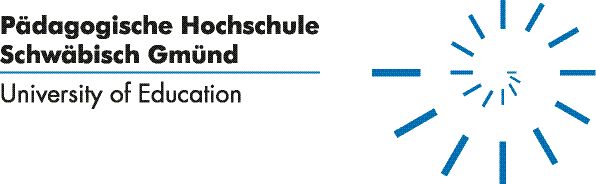 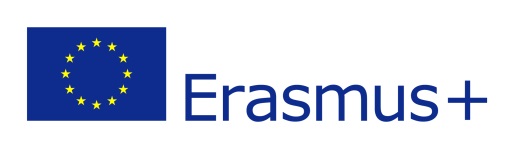 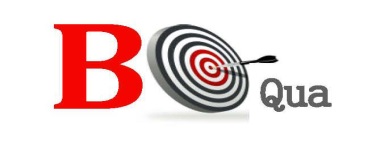 INFORMATIONEN  ÜBER  LEHRBERUFE
Österreich
Deutschland
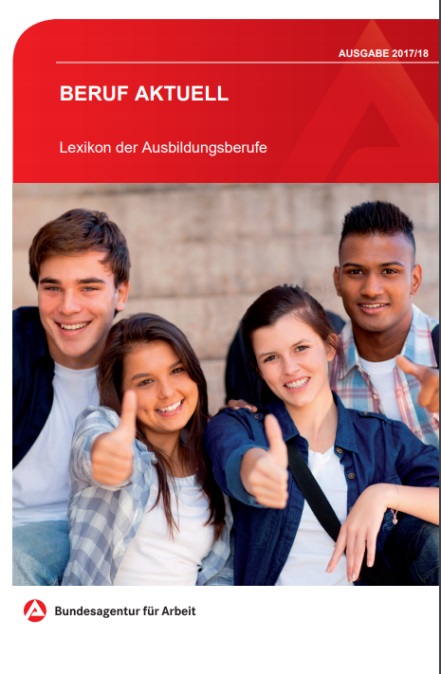 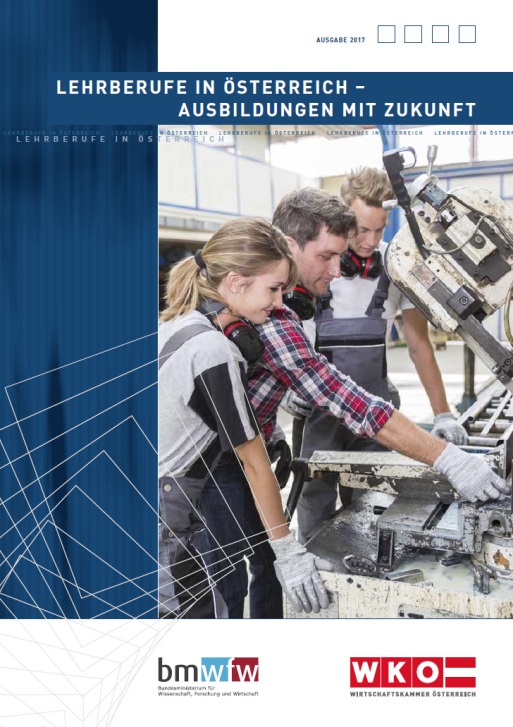 PRINTMATERIALIEN
Ob Print oder Online: Übersichten über Ausbildungen und Lehrberufe einzelner Länder sind hilfreiche Orientierungsgeber bei der Berufswahl-entscheidung
Quelle: Bundesagentur für Arbeit
Bezugsmöglichkeiten:
BMWFW, 
ibw,
Berufsinfozentren der WKO, 
Lehrlingsstelle der WKO

Download:
www.bic.at  Service  Broschüren
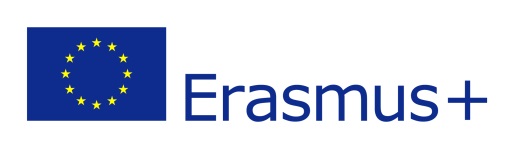 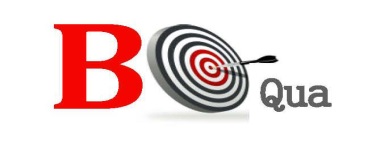 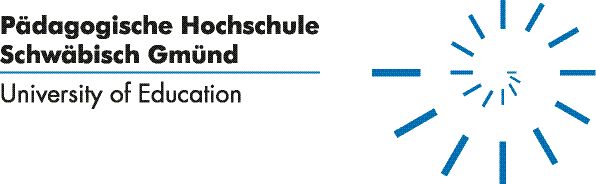 Erfahrungsaustausch in der Gruppe
Welche Unterrichtsmaterialien (Print- und Onlinematerial) in Punkto Berufsorientierung kennen und nützen Sie?
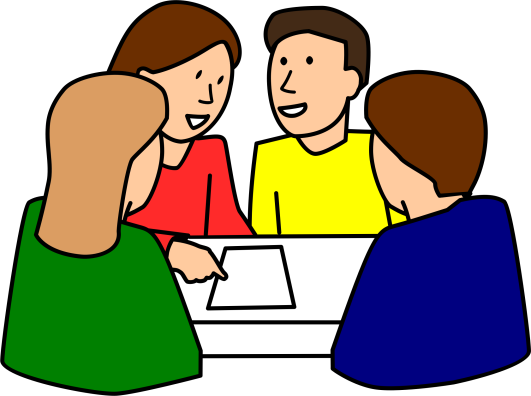 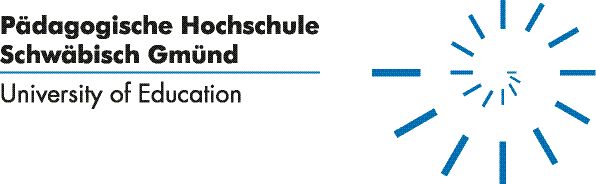 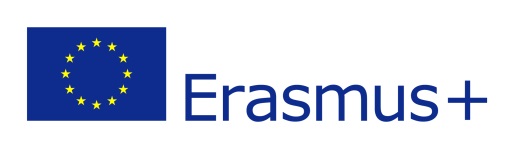 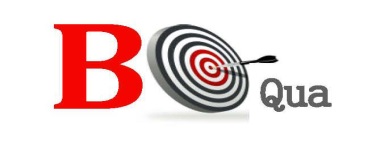 UNTERRICHTSMATERIALIEN
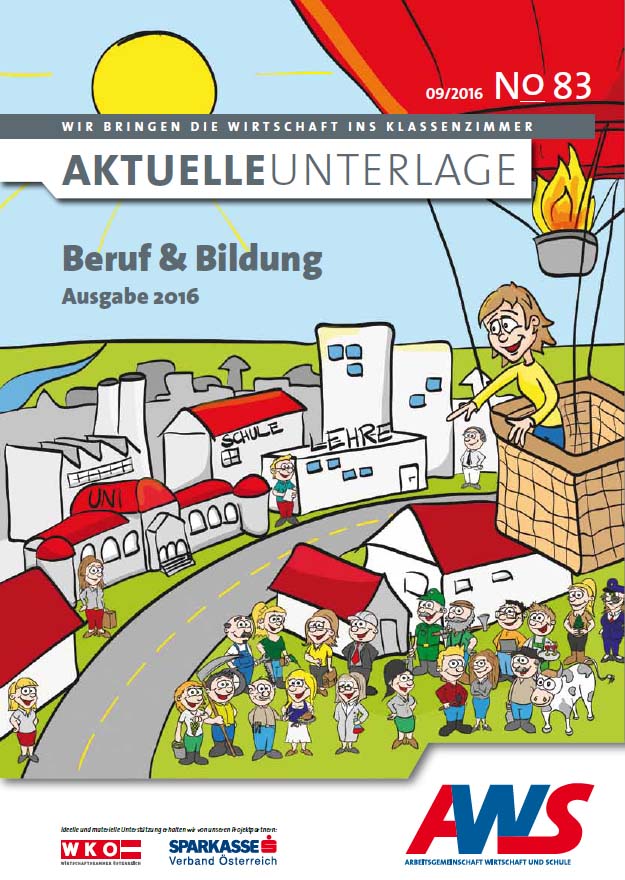 Unterlage BERUF + BILDUNG
Inhalte:
Einzel- und Gruppenarbeiten: Wer bin ich? Was will ich?
Mindmap „Ein Blick in die Zukunft“ Worauf lege ich Wert? Wie möchte ich meine Freizeit gestalten, wohnen etc.?
Spielerisch Berufe kennenlernen
Übungen zum Auseinandersetzen mit den eigenen Stärken und Schwächen
…
Quelle: 
http://aws.ibw.at
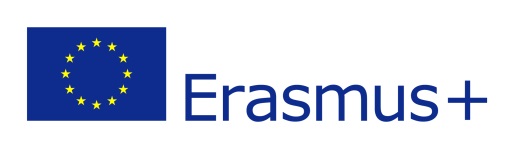 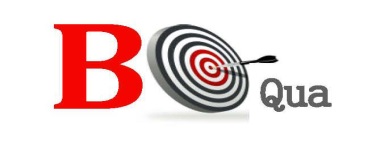 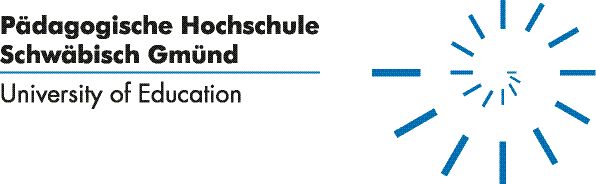 UNTERRICHTSMATERIALIEN
Quelle: Commonwealth of Learning (o.J.): Counselling for Caregivers. Unit 8: Career and Vocational Guidance. http://oasis.col.org/bitstream/handle/11599/395/CFC_Unit_8.pdf?sequence=11&isAllowed=y
Unterlage „Career and Vocational Guidance“
(Commonwealth of Learning)



Unterlage und Übungen / Aufgaben zu den Themen:
Persönlichkeitsentwicklung
Informationen über Karrieremöglichkeiten
Stereotypen in der Berufswahl
Talente von Kindern und Jugendlichen erkennen
Unterstützung bei der Entwicklung von Karriereplänen
…
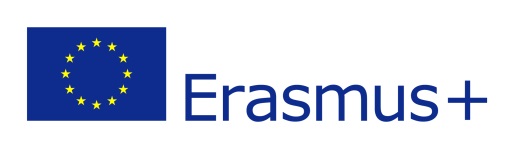 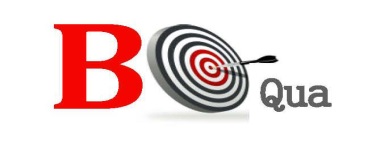 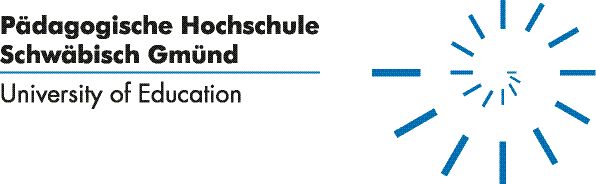 PLAKAT: Eine Stadt voller Berufe
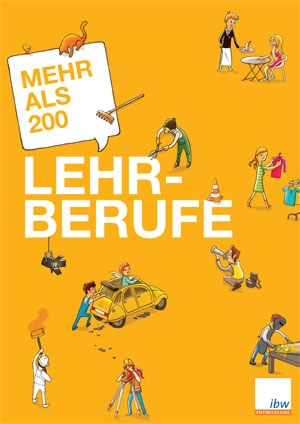 Plakat „Eine Stadt voller Berufe“ &Broschüre „Mehr als 200 Lehrberufe“ mit Fotos, Zeichnungen und Aufgaben für Kinder

Bezugsmöglichkeiten:
ibw
Karriereberatung der WK OÖ

Download:
www.bic.at  Service  Broschüren
Welche Berufe gibt es überhaupt? Dieses Plakat zeigt viele Berufe auf einen Blick und eignet sich für den Einsatz in Kindergärten, Schulen, Familien, Kinder- und Jugendgruppen etc.
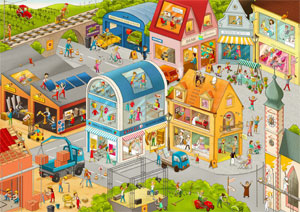 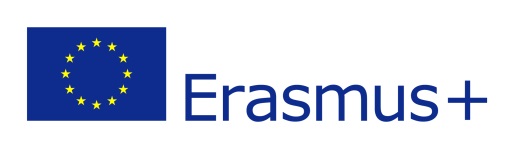 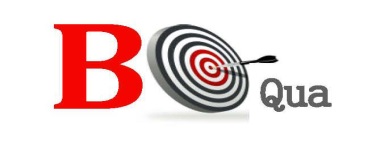 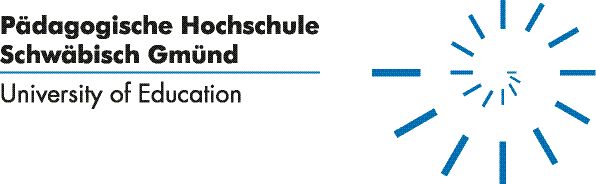 Erfahrungsaustausch in der Gruppe
Welche Online Tools im Bereich der Berufsorientierung kennen und nützen Sie?
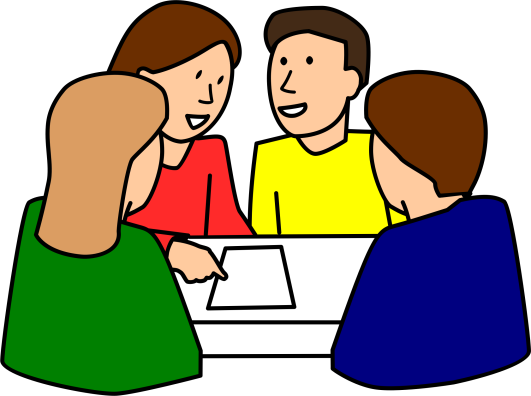 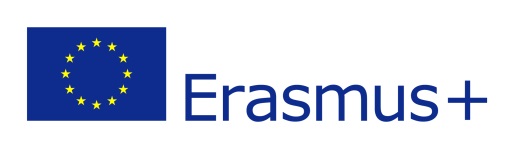 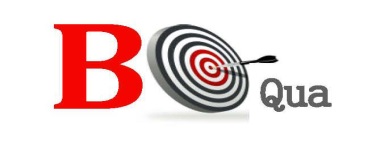 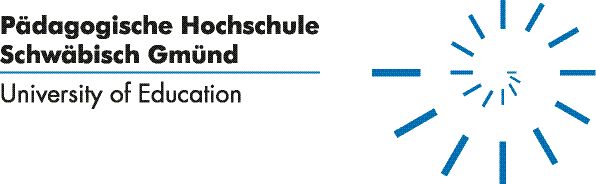 BERUFSINFORMATIONS-WEBSITES
Beispiele
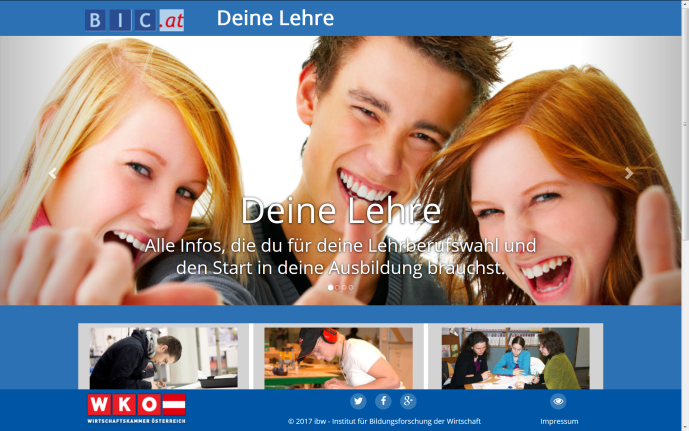 Online-Berufsinformation und Lexika zu Ausbildungen und Lehrberufen einzelner Länder sind hilfreiche Orientierungsgeber bei der Berufswahl-entscheidung
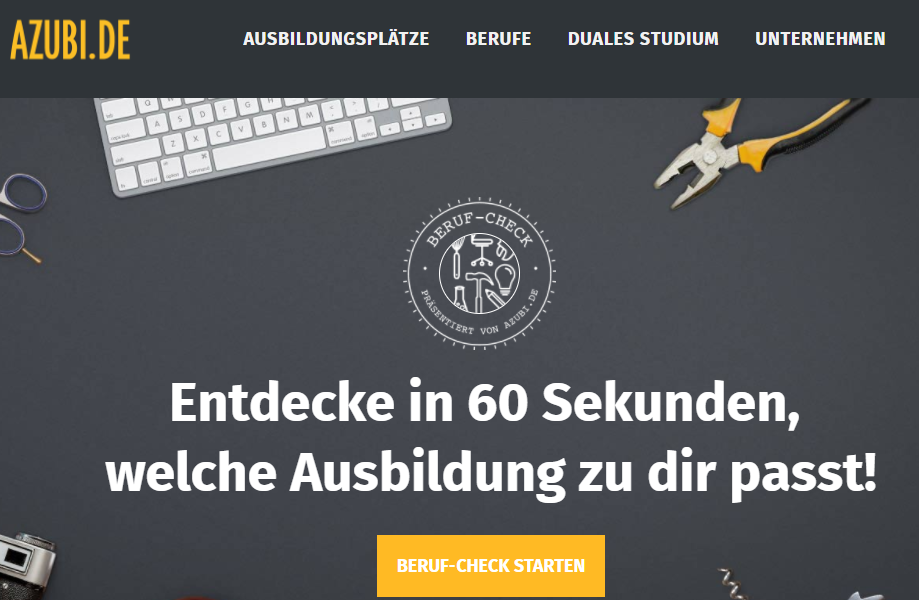 deinelehre.bic.at
www.azubi.de 
inkl. Berufs-Check
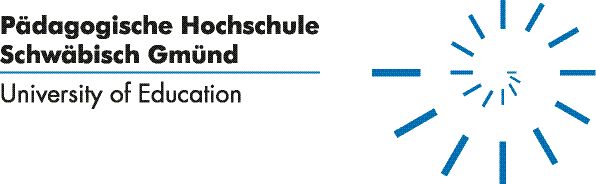 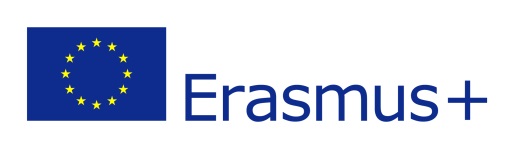 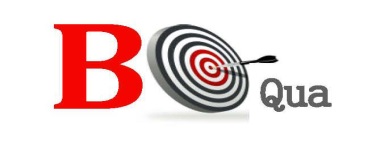 BERUFSINFORMATIONS-WEBSITES
Berufsinformation der Wirtschaftskammern Österreichs: www.bic.at
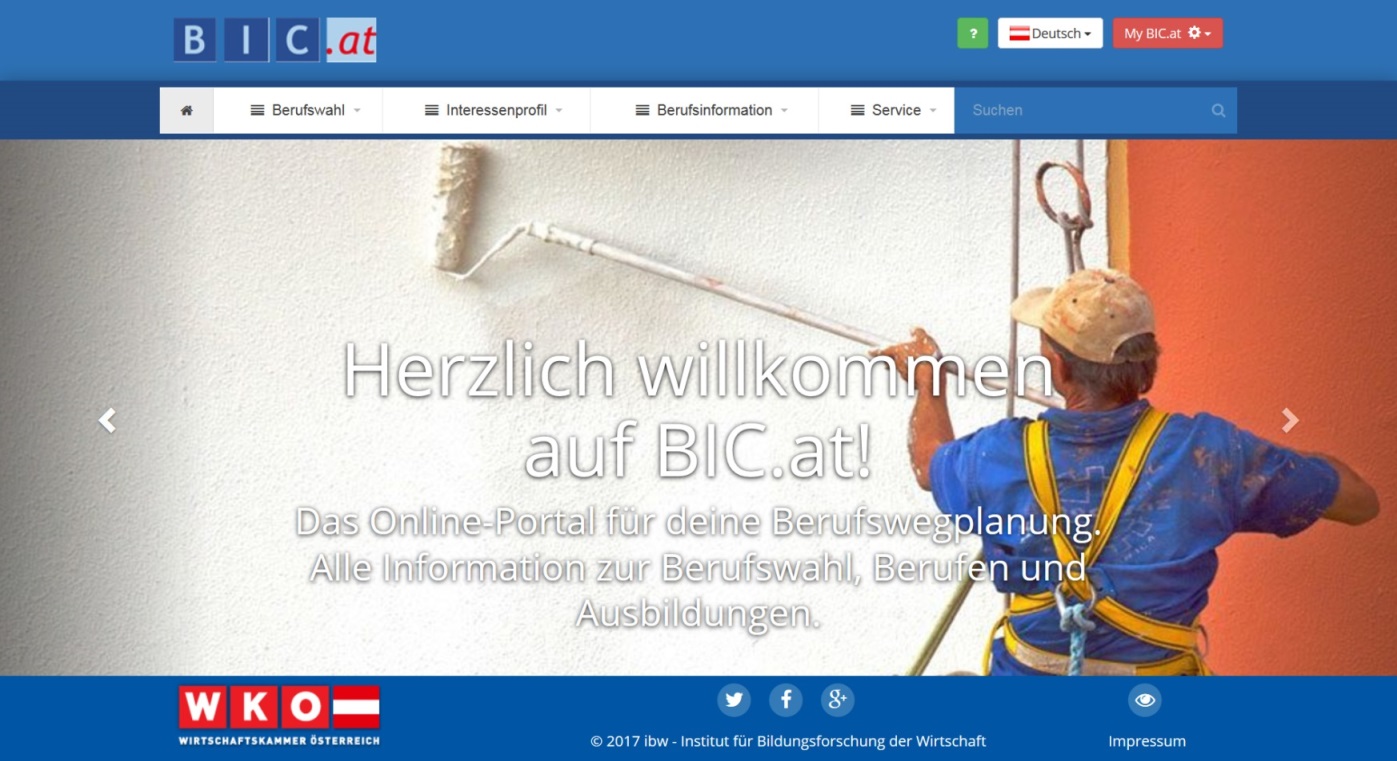 2.000 Berufe
alle Lehrberufe
alle Ausbildungen
Interessenprofil/-test
Tipps zur Berufswahl und Bewerbung 
Videos & Fotos
 Bildungsförderungen
…
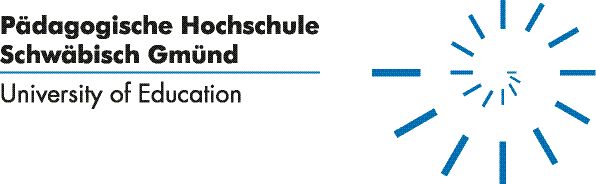 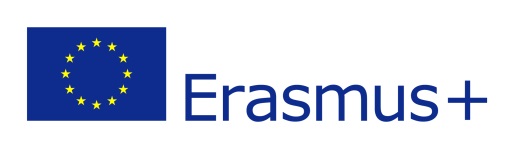 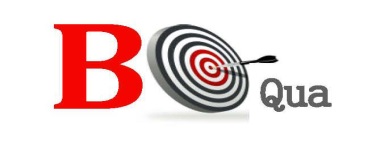 AMS KARRIEREKOMPASS
Berufskompass
Qualifikationsbarometer
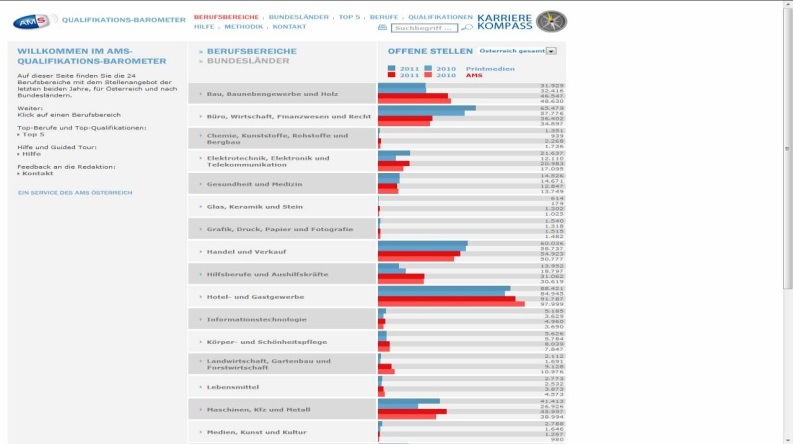 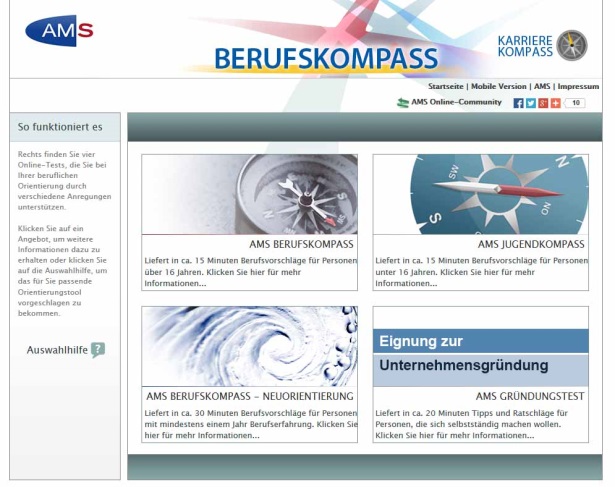 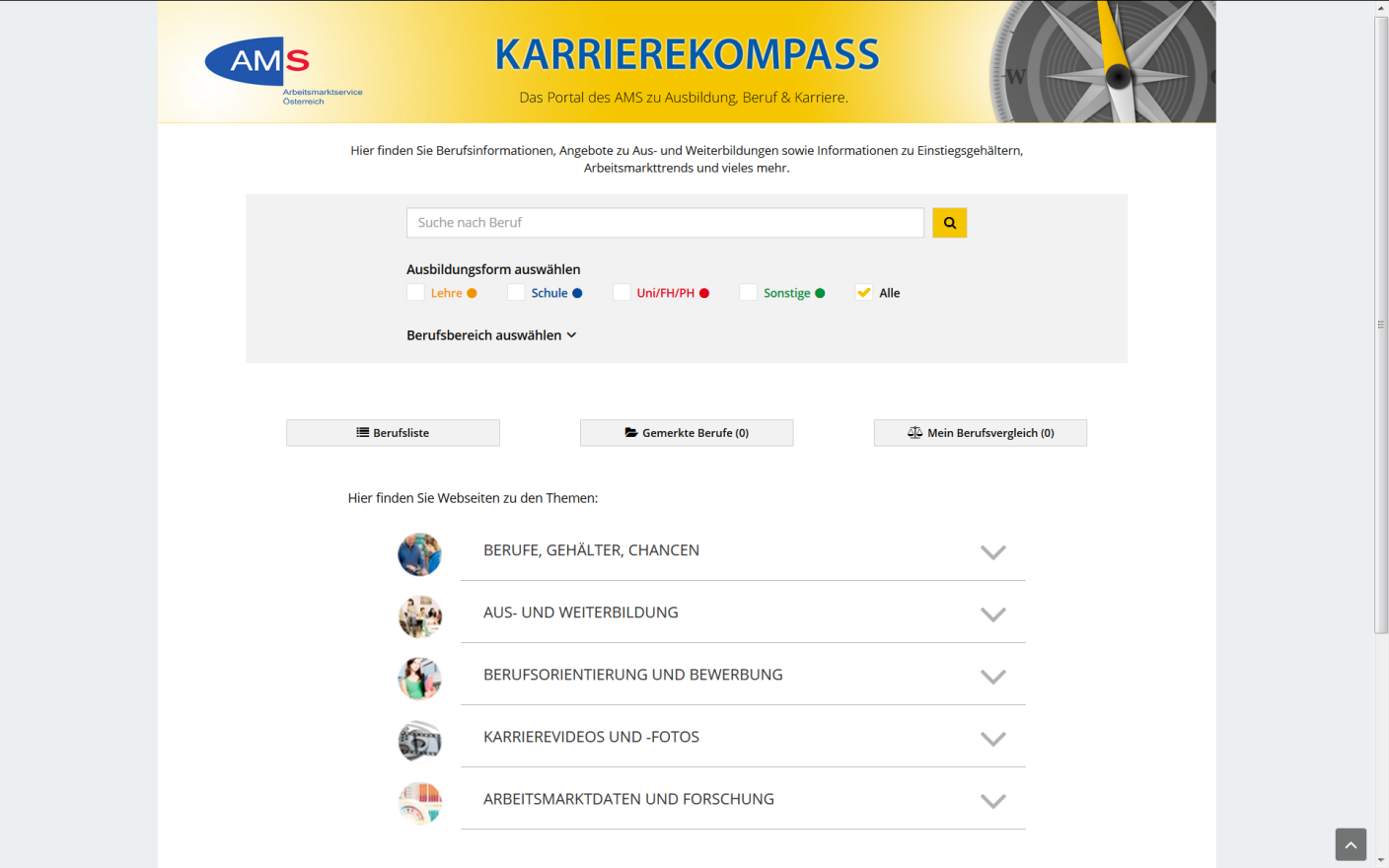 Berufslexikon
Ausbildungskompass
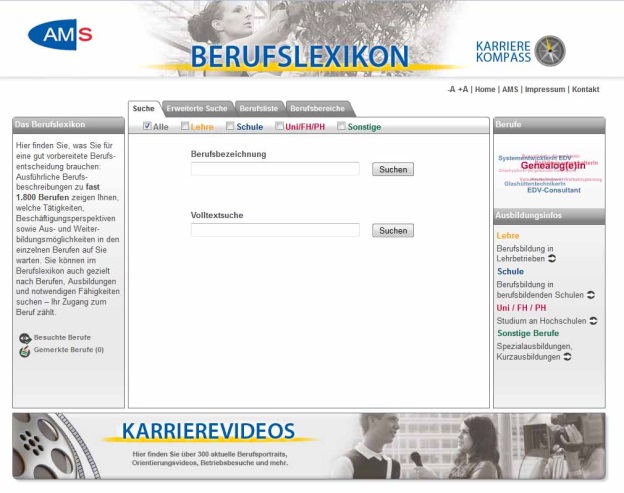 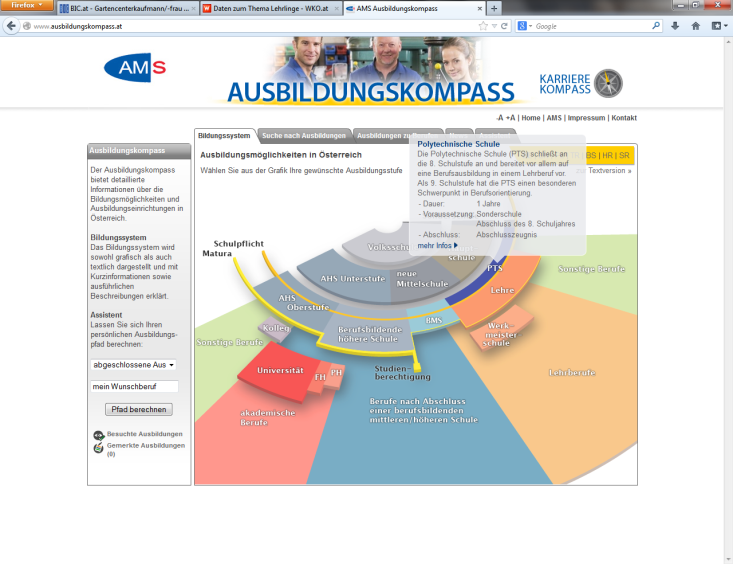 www.karrierekompass.at
www.arbeitszimmer.cc
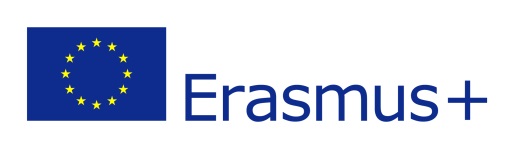 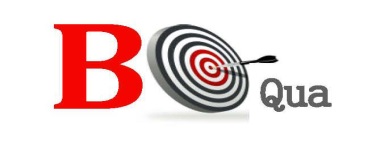 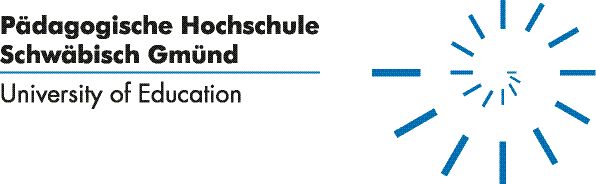 LEHRSTELLENBÖRSEN
www.lehrberuf.info
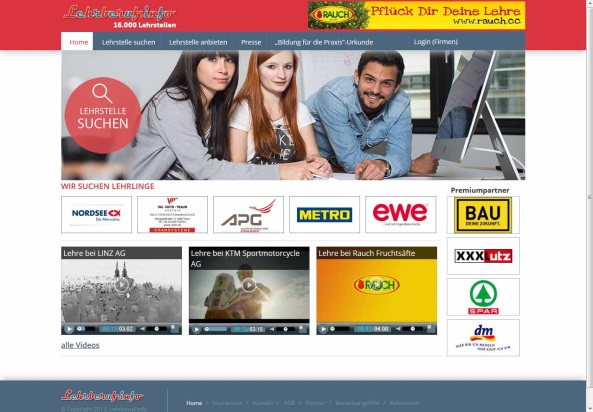 www.ams.at/lehrstellen
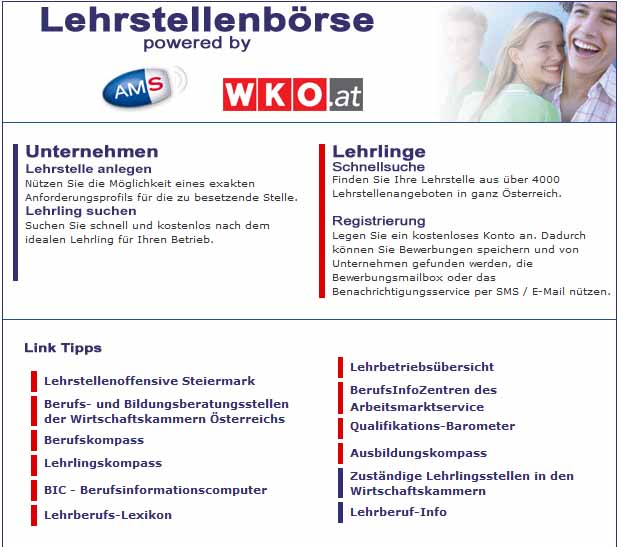 www.lehrstellen.info
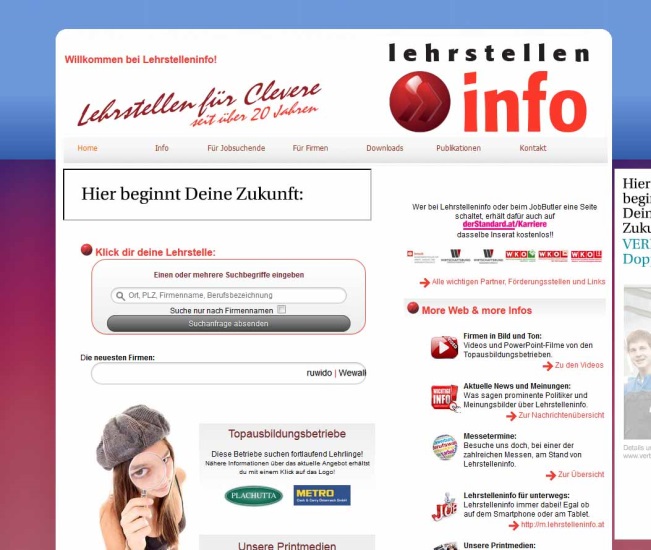 www.jobspace.at
www.lehrlingsportal.at
www.lehrling.at
www.azubi.de
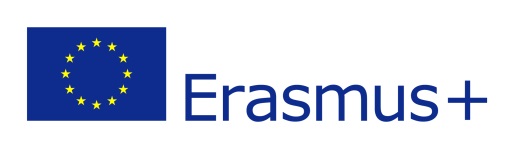 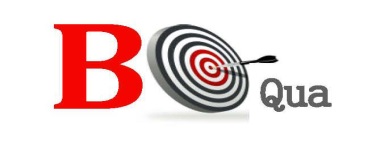 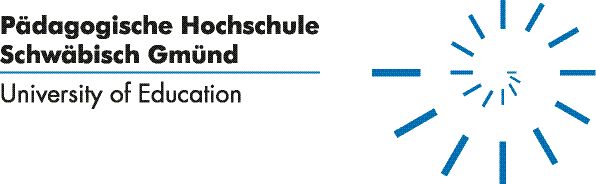 GOOD PRACTICE BEISPIELE

Berufsorientierungsmaßnahmen und -tools
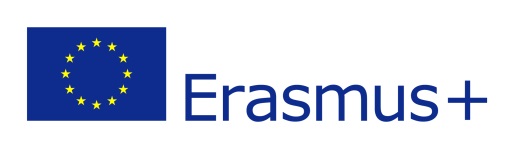 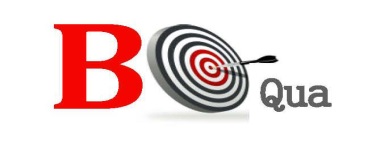 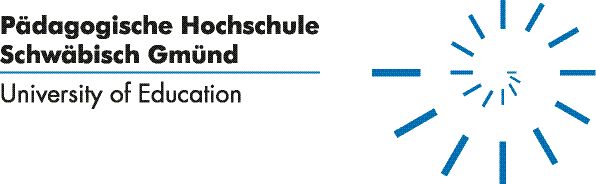 BERUFS-SAFARI® am WIFI Tirol (Ö)
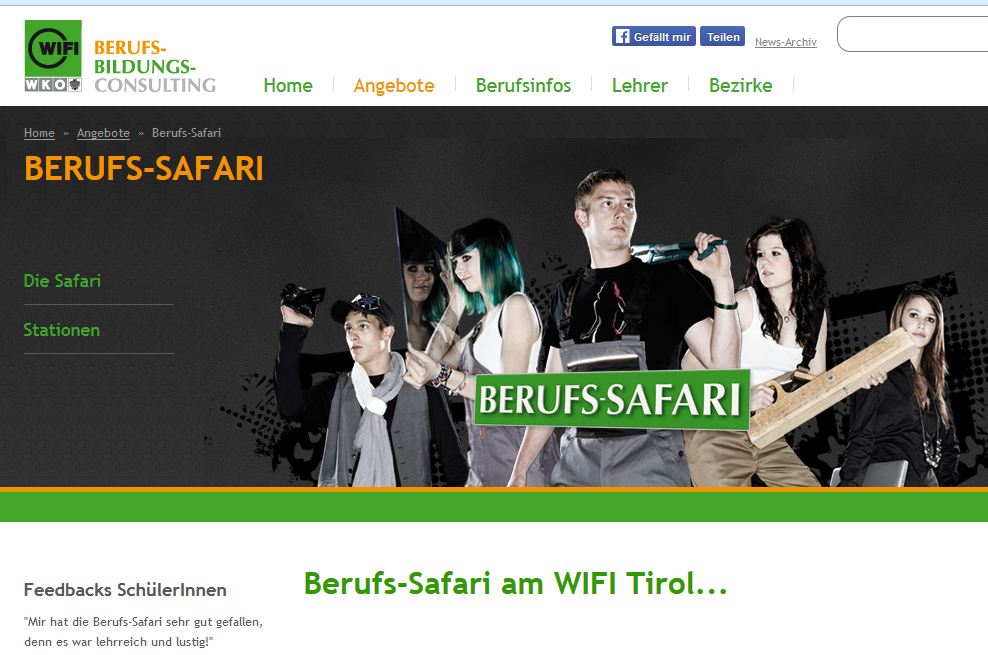 Schüler/innen erkunden sechs Berufsfelder mit ihrer Klasse

Wissensvermittlung erfolgt mittels
Erklärungen
Ausprobieren einzelner typischer Arbeitsschritte
Arbeiten an Werkstücken an den Stationen, die in Gebäuden verteilt sind (Safari!)

Ort: WIFI Tirol, Innsbruck

Zielgruppe: Schüler/innen der Schulstufen 7-9
Quelle: http://www.berufs-orientierung.at/de/berufssafari.html
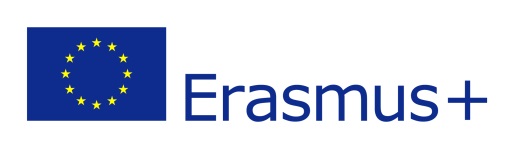 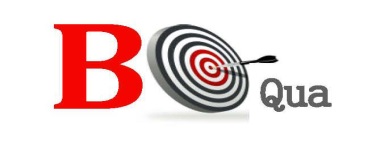 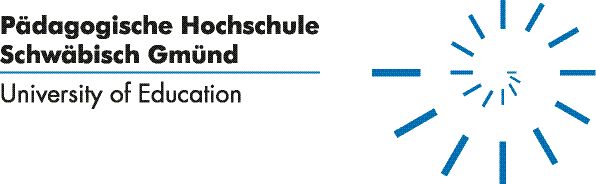 BERUFS-SAFARI® am WIFI Tirol (Ö)
Safari  6 Stationen
Metall- / Elektrotechnik und Elektronik
Bauen und Wohnen
Gesundheit, Schönheit und Mode
Medien und Informationstechnologie
Tourismus und Lebensmittelindustrie
Handel und kaufmännische Berufe
Quelle: http://www.berufs-orientierung.at/de/berufssafari.html
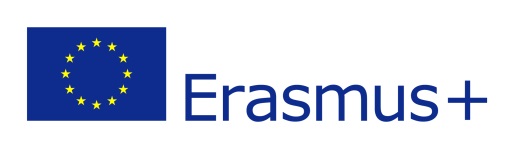 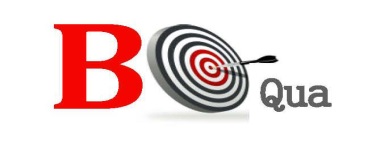 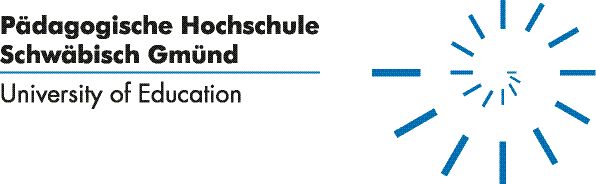 BERUFS-SAFARI® am WIFI Tirol (Ö)
3 Phasen pro Stand:
Step 3:Cool-down Phase – Erstellen eines persönlichen  Werkstücks (mit berufstypischen Materialien…) oder Ausprobieren einer Tätigkeit
Step 2: Aktionsphase – Möglichkeit des Ausprobierens von 2-3 berufstypischen Arbeitsschritten / Tätigkeiten
Step 1: Warming up – Kennenlernen unterschiedlicher Berufe eines Berufsbereichs; Überblick über berufs-/branchentypische  Aktivitäten
Quelle: http://www.berufs-orientierung.at/de/berufssafari.html
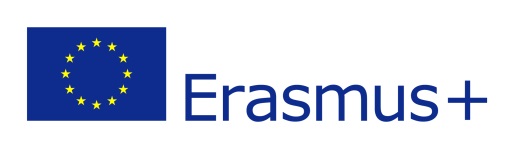 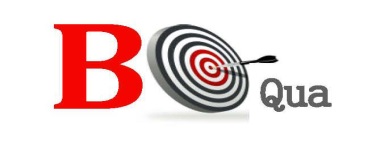 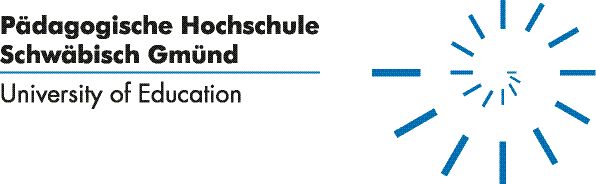 WHATCHADO - WHATCHASKOOL
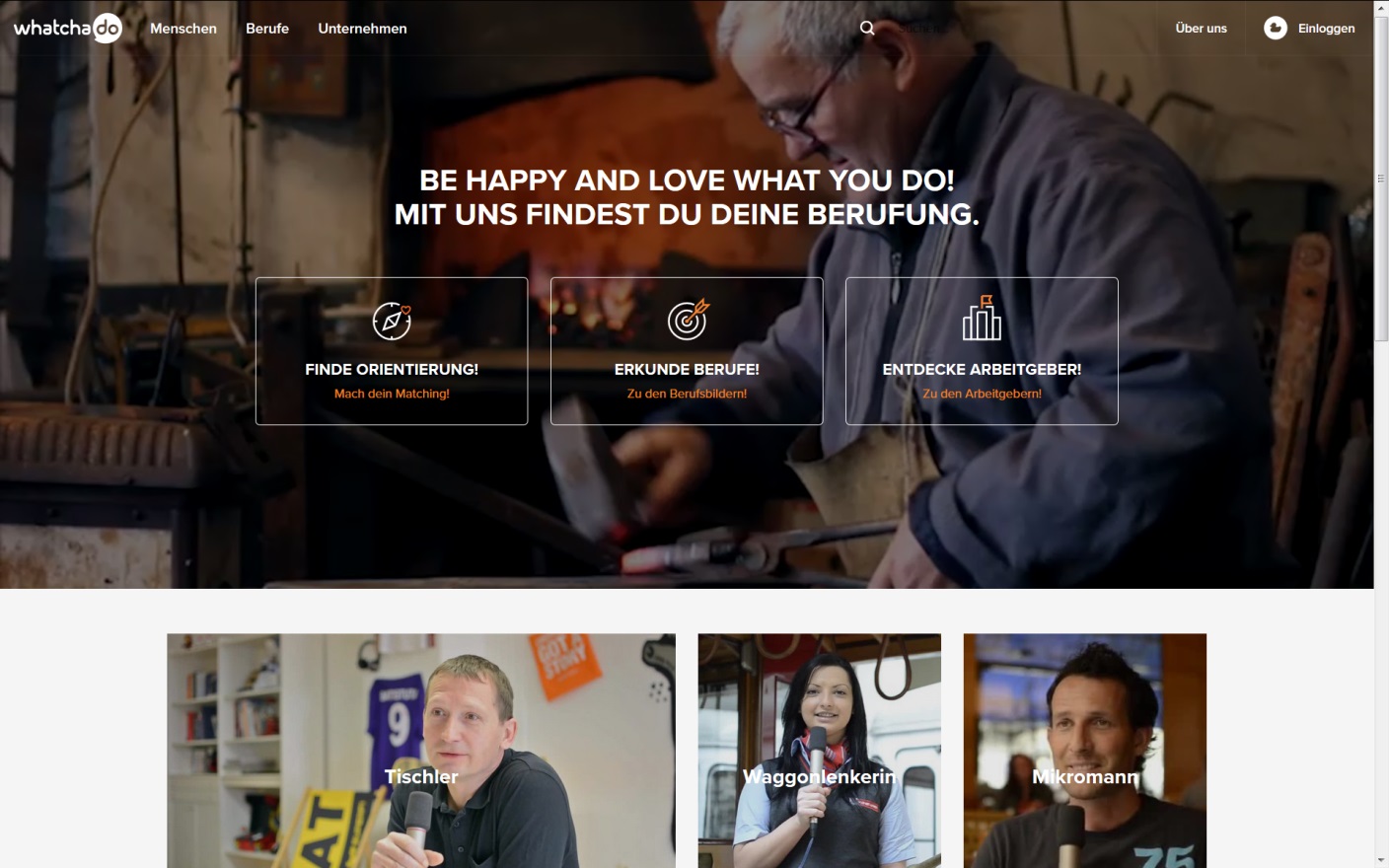 Video-Interviews auf whatchado.com
rund 6.000 Interviews
Interessen-Matching
whatchaSkool – Motivationsvorträge in Schulen
www.whatchado.com
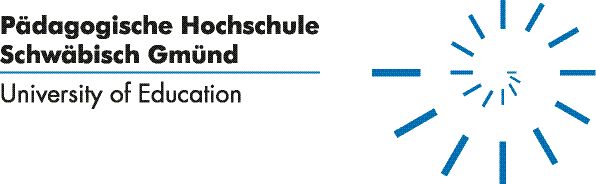 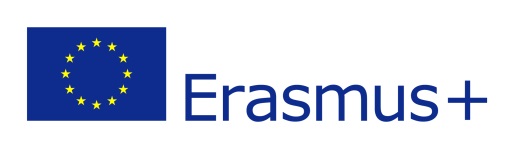 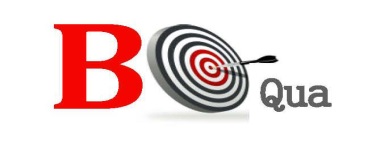 WHATCHASKOOL
Dauer: 60-90 Minuten

Ort: Schulen, Bildungseinrichtungen, Präsentationen in Kinosälen etc.

Didaktischer Ansatz 
Offene Kommunikation mit Jugendlichen; Diskussion auf gleicher Augenhöhe 
Authentische Vortragende  inspirierende Persönlichkeiten mit der Gabe, andere zu motivieren

DREI ELEMENTE jedes Seminars
Karriereweg und Berufsorientierungsprozess des/der Vortragenden wird dargestellt
Informationen über whatchado (Videoplattform über persönliche Karrierewege in Interviewform)
Interaktiver Teil mit Fragerunden, Quiz etc.
Quelle: https://www.whatchado.com/de/whatchaskool
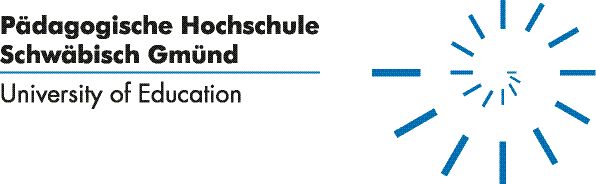 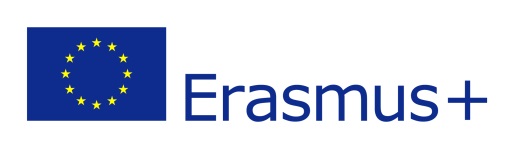 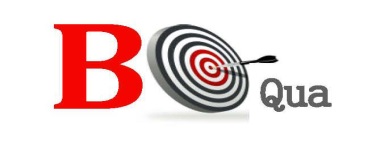 SPIEL ABENTEUER BERUFSWAHL
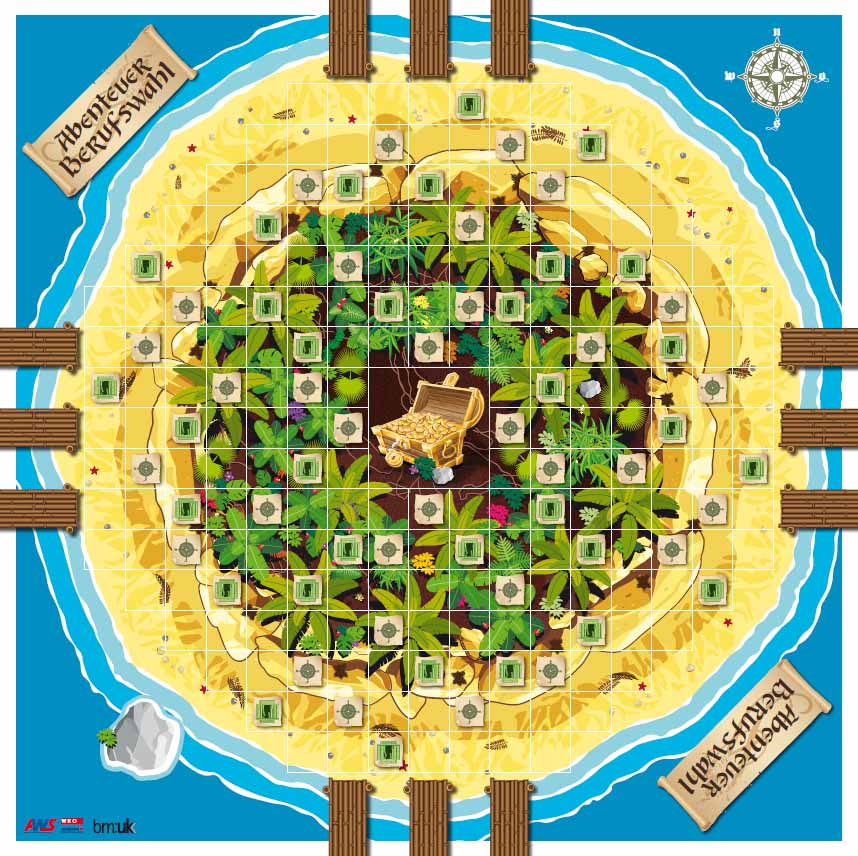 Würfel- und Legespiel
für 2 - 8 Personen 
ca. ab 12 Jahren
insb. aber nicht nur für Schulen
Bestellung AWS:
http://aws.ibw.at

Preis: EUR 15,00
Quelle: http://aws.ibw.at/angebote/aws-spiel/2013/
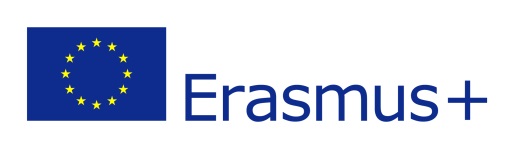 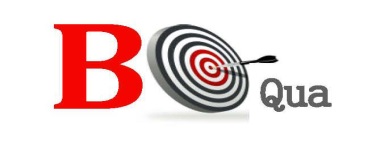 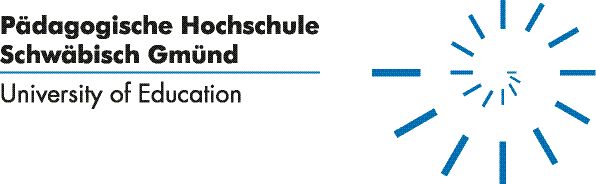 SPIEL ABENTEUER BERUFSWAHL
Spielverlauf:
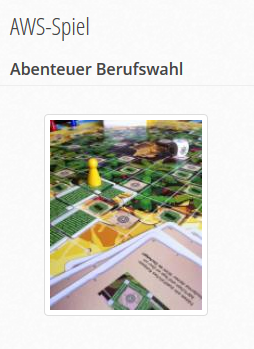 Vom Spielrand aus bahnen sich die Spieler/innen einen Weg zum Erfahrungsschatz in der Mitte.
Verschiedene Aufgaben (Kärtchen!) müssen gelöst werden. Dafür erhalten die Spieler/innen Erfahrungspunkte.
Gewinner/in: Der Spieler mit den meisten Erfahrungspunkten
Quelle: http://aws.ibw.at/angebote/aws-spiel/2013/
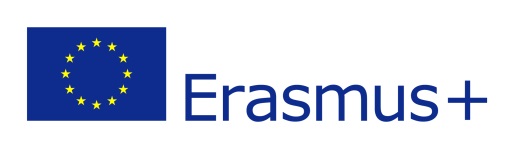 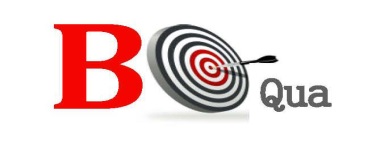 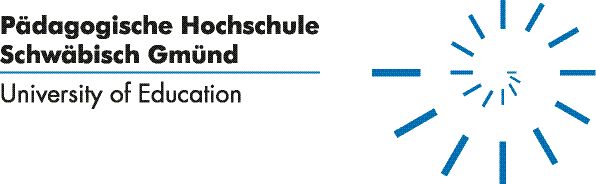 SPIEL ABENTEUER BERUFSWAHL
Aufgabenkärtchen – Beispiele:
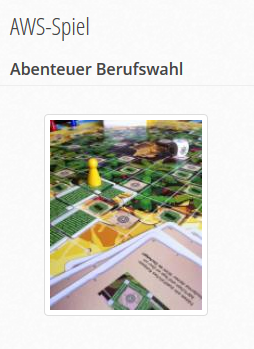 Erkennen von Berufen auf Bildern
Aufzählen von Berufen, die an einem bestimmten Ort zu finden sind
Darstellen von Berufen mittels Pantomime
Auseinandersetzen mit den eigenen Interessen
Einschätzung / Erproben der eigenen Stärken: mathematische Beispiele, Logikaufgaben, Sprachkompetenz etc.
…
Quelle: http://aws.ibw.at/angebote/aws-spiel/2013/
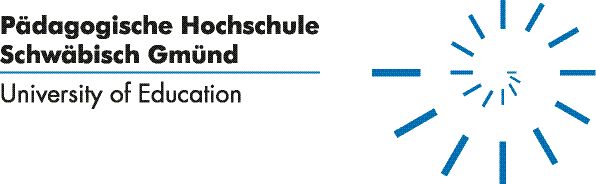 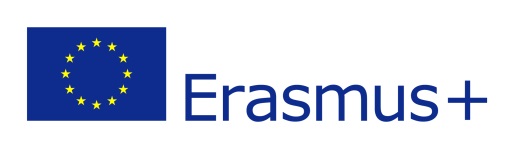 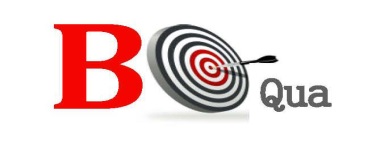 TALENTE CHECK / TALENT CENTRE
Große Testzentren Potentialanalyse
Ziel: Mehr über die eigenen Stärken, Interessen, Potentiale und Fähigkeiten erfahren. 

Ort: An vielen Standorten in Österreich

Besonders innovative Testzentren in Graz und Salzburg
Kletterwand
Game area
Relaxation area

Besprechen der Resultate mit den Jugendlichen und ihren Eltern
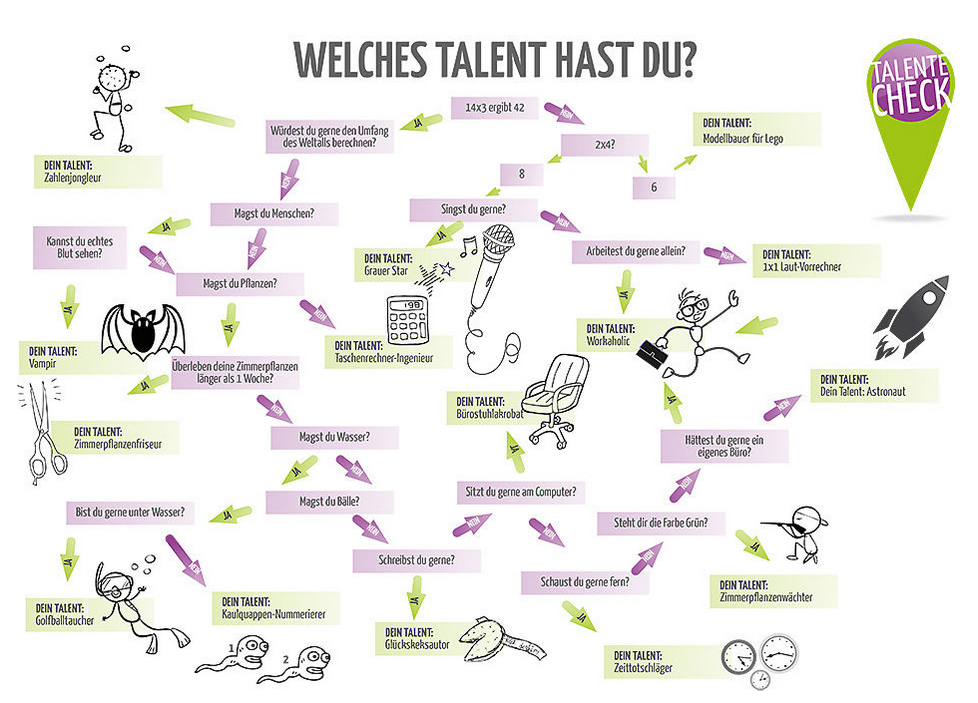 Quelle: http://www.talentecheck-salzburg.at/schueler-schulen/check-das-mal/jeder-plan-braucht-einen-plan/
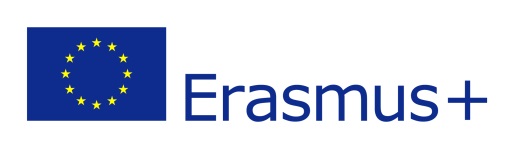 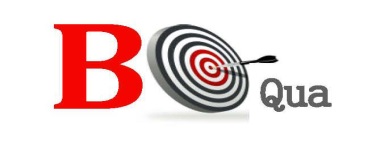 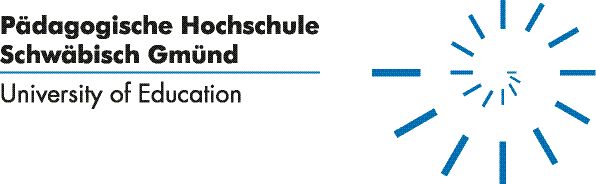 TALENTE CHECK / TALENT CENTRE
WELCHE TALENTE HAST DU?
Zielgruppe: Jugendliche im Alter von 13-14 Jahren
Teilnahme: Kostenfrei für Schulen

Die Potentialanalyse:
Viele Stationen mit praktischen Aufgaben sowie Aufgaben, die am Computer zu lösen sind
Der Test deckt viele Dimensionen ab:
Persönliche Interessen
Organisations- talent
Motorische Fähigkeiten
Kognitive Fähigkeiten (logisches Denken, räuml. Vorstellungsvermögen…)
Sprach- kenntnisse
Praktisches Rechnen
IT-Skills
…
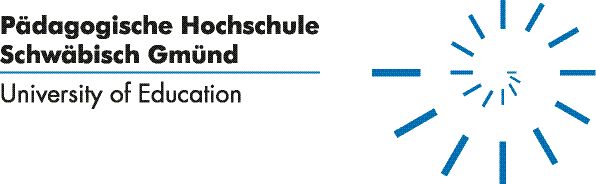 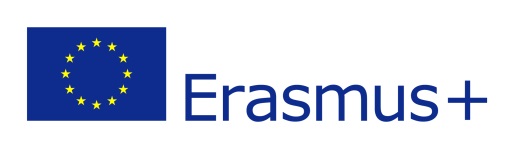 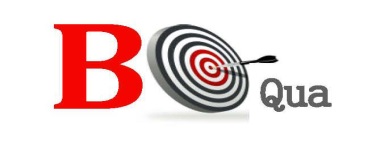 WERKBOXEN
Ziel: Praxisnahe Berufsorientierung mittels “Werkboxen”

Werkboxen: Ausgestattet mit berufstypischen Arbeitsmaterialien aund -werkzeugen
Aktuell: 12 unterschiedliche transportierbare Werkboxen

Bestellung der Werkboxen: Kostenfrei für Schulen; über ein Kontaktformular auf der Homepage.

Region: Steiermark, Österreich

Zielgruppe: Schüler/innen zwischen 12 und 14 Jahren
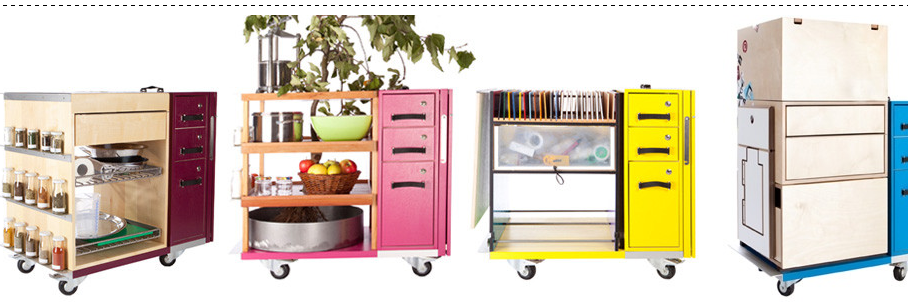 Quelle: http://www.lehrlingswelten.at/
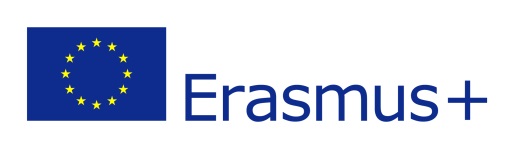 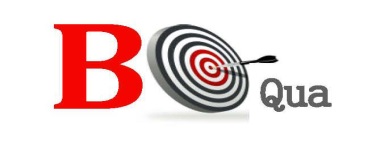 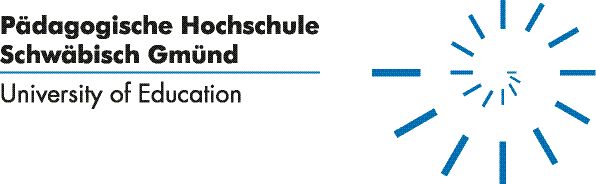 WERKBOXEN
Einige Beispiele
Hafner/in
Werkstück: Erstellen eines kleinen Modells eines gefliesten Ofens oder Fliesenlegen
Maler/in / Beschichtungstechniker/in
Werkstück: Designen und Bemalen von Holzplatten mit verschiedensten Farben und Techniken.
Tapezierer/in / Dekorateur/in
Werkstück: Erstellen eines Sitzpolsters; Erstellen einer Lederbörse.
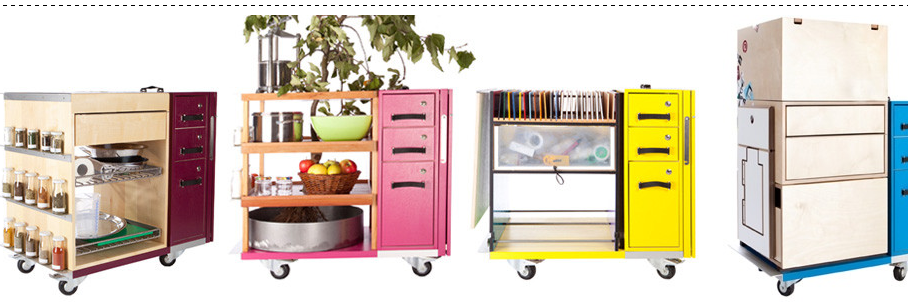 Medienfachfrau/-mann
Werkstück: Designen eines Logos, von Aufklebern oder Visitenkarten
Quelle: http://www.lehrlingswelten.at/
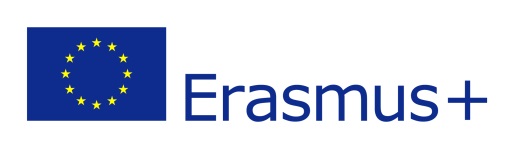 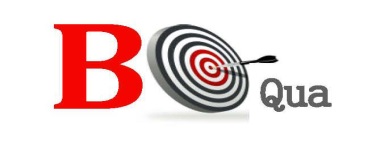 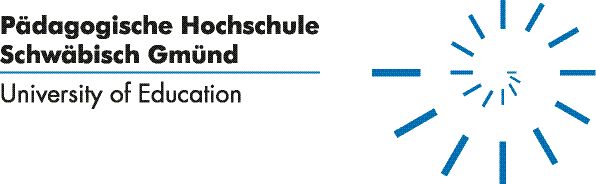 BERUFS-ROLLENSPIEL KidZania (UK)
Zielgruppe: Kinder im Alter von 2-14 Jahren

Das Konzept: 
Erproben von Berufen in einer eigens errichteten kleinen „Stadt“ in einem Indoor-Bereich. 

Die Kinder erkunden KidZania ohne ihre Eltern / Erziehungsberechtigten oder Lehrer/innen.

Kinder wählen die Tätigkeiten / Berufe, die sie interessieren

Geschultes Personal leitet die Kinder an

Über 100 Berufe

Die „Stadt“ wird von den Kindern „am Laufen gehalten“
Hinweis: Auch in Österreich existierte mit „Minopolis“ ein ähnliches Konzept, das gegenwärtig aber nicht mehr besteht.
Quelle: http://www.kidzania.com/what-is-kidzania.html
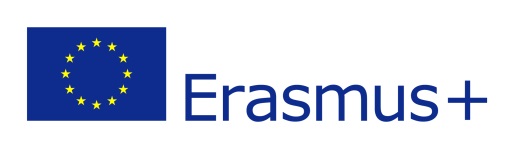 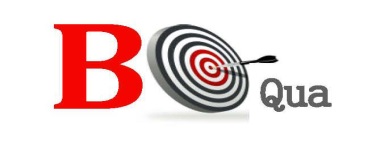 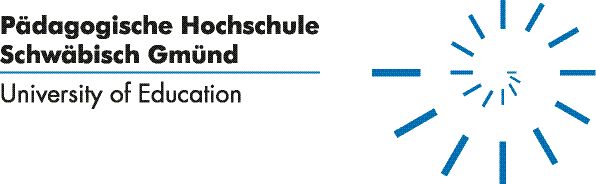 Erfahrungsaustausch in der Gruppe
Kennen Sie weitere Good Practice Berufsorientierungsmaßnahmen oder -tools?
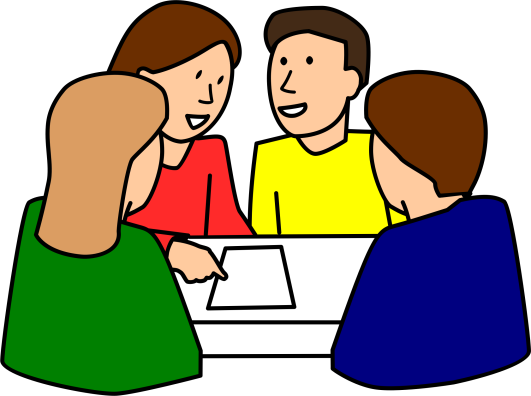 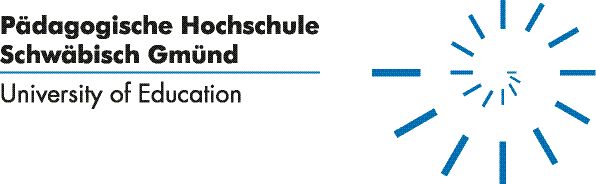 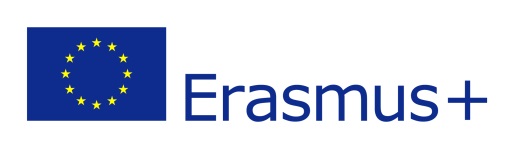 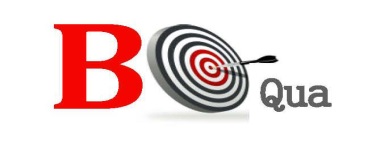 Danke für Ihre Aufmerksamkeit!